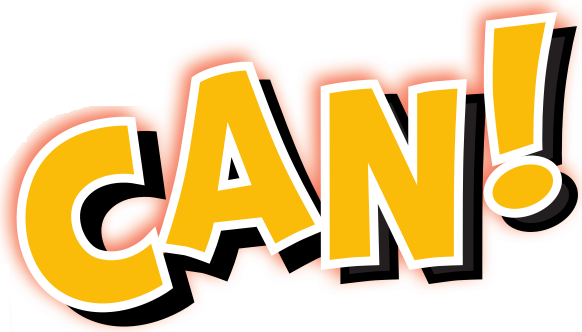 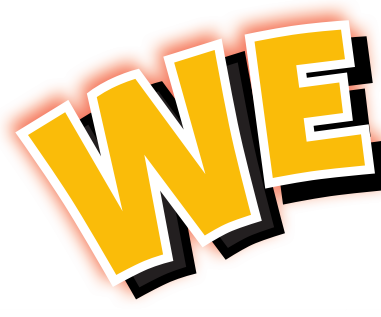 5
Unit 1
It’s Nice To Meet You  
سعدت بلقائك
Phonics 
الأصوات
Materials :

The Alphabet A–Z flashcards
Pictures of the phonics lesson
Strategy 
Phonics race : 
Write ea – ee – ie – i_e – ai – ay in large letters on the board. Divide your class into groups and have them stand near the front of the class. Tell the students that every time you say a word, a student from their
group has to run to the board and write the word. Have the students go back to their seats. Say each word again and have the students check the spelling on the board. The group with the fewest mistakes becomes the “Phonics Teacher” for the day and repeats the activity with the rest of the class.
Review the previous lesson 
مراجعة سريعة للدرس السابق
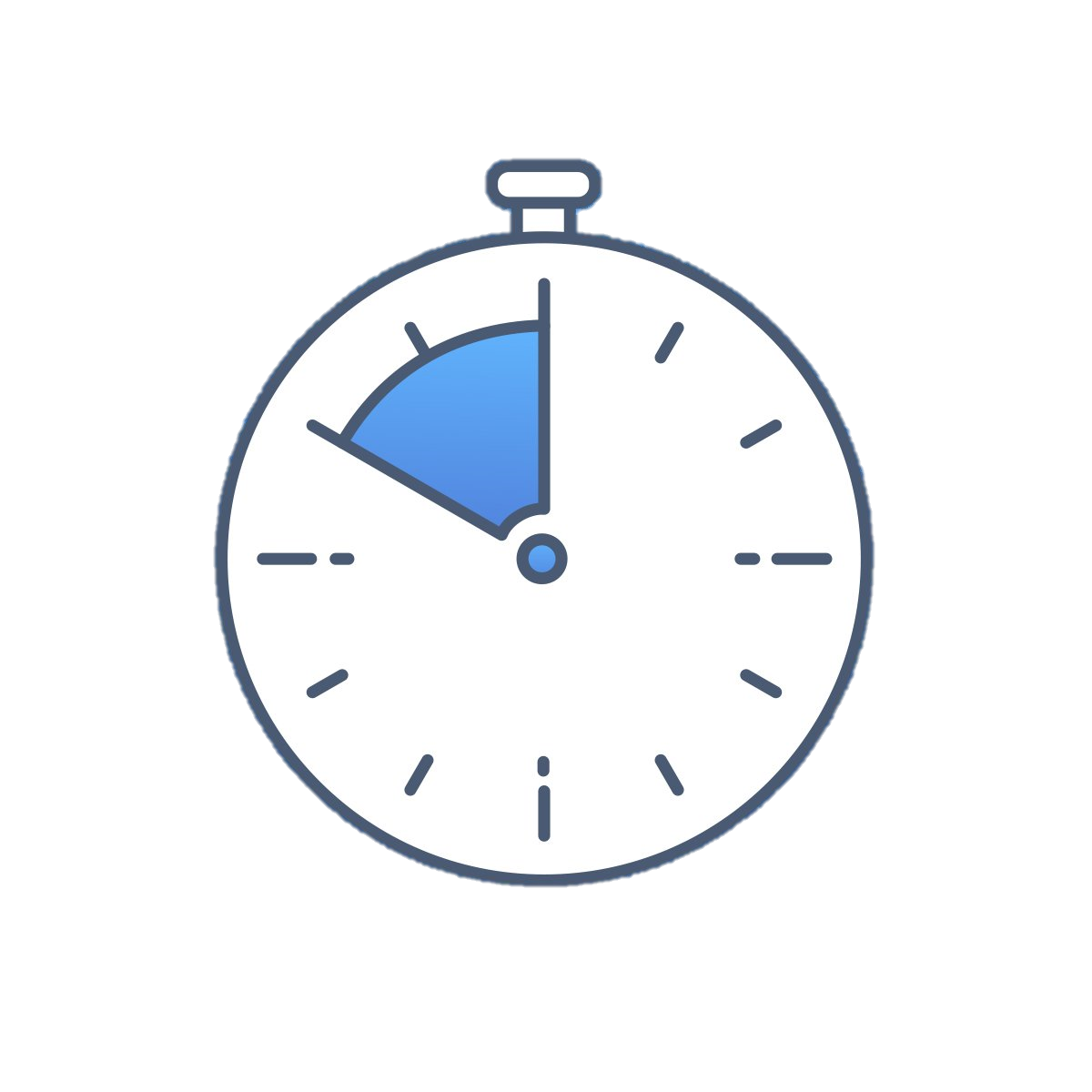 Can you write these words ?
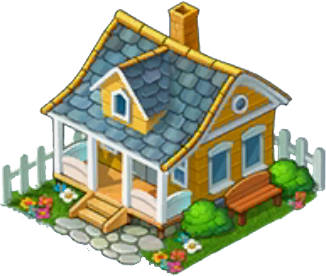 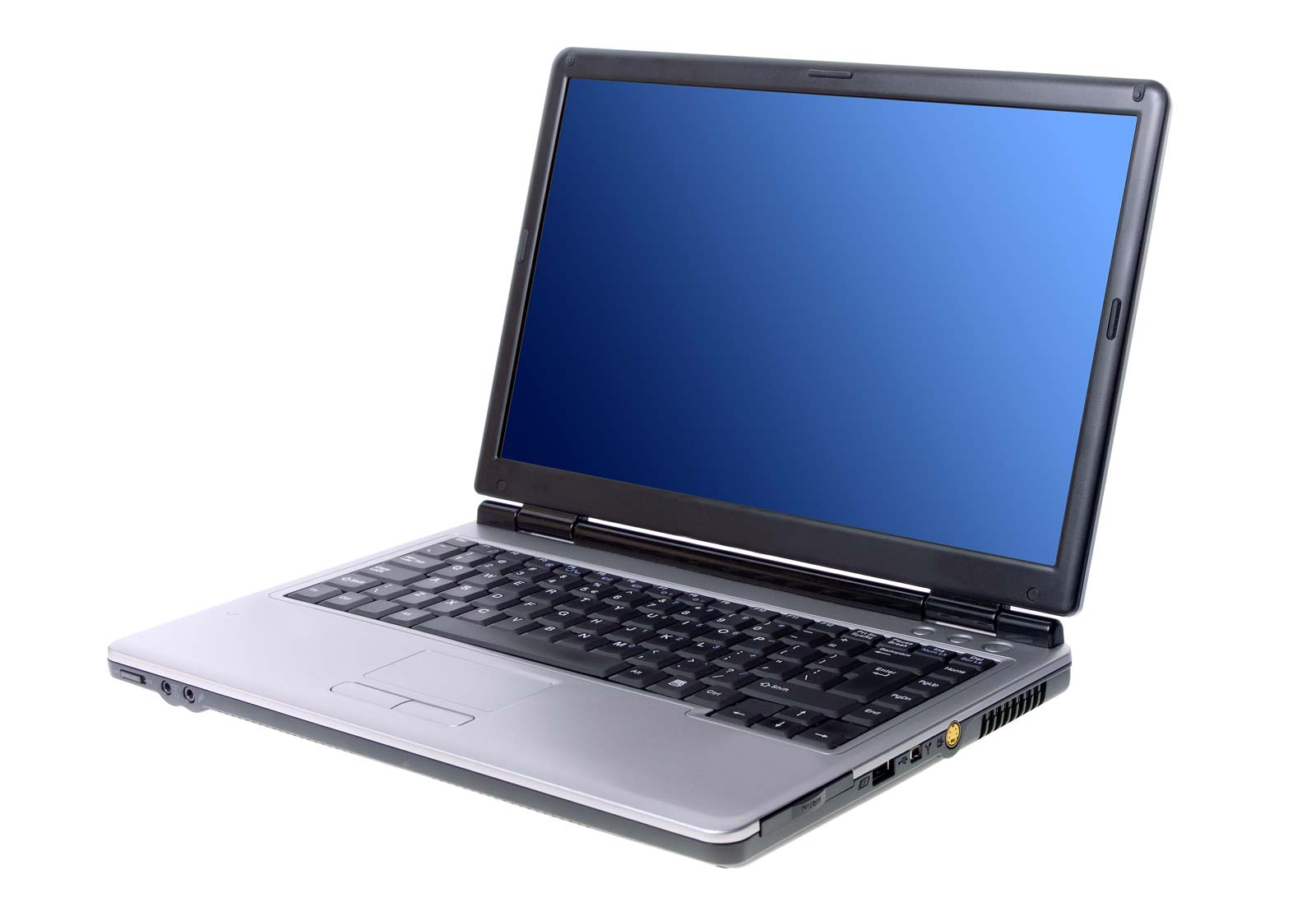 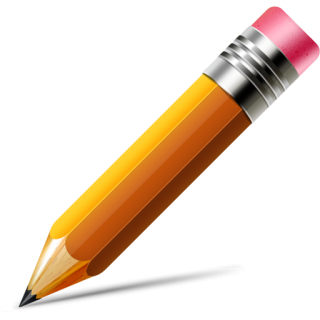 Listen , point and practice 
استمع ، تبع ، ثم تدرب على الكلمات
1
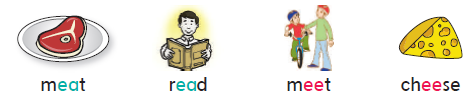 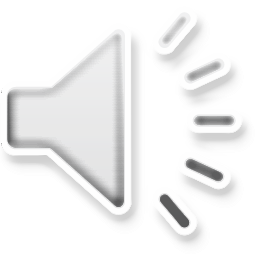 Write the words. Use ea or ee
أكمل كتابة الكلمات باستعمال الحرفين المناسبة
2
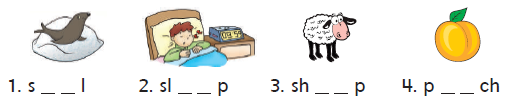 e e 				e a 				e e			   e a
Listen, say, and match
استمع ، اقراء ، ثم وصل
3
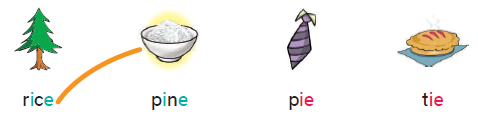 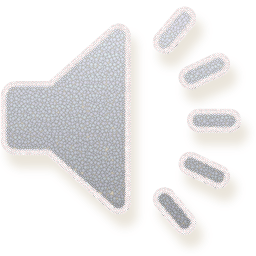 Can you read these words ?
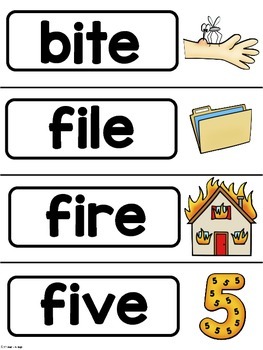 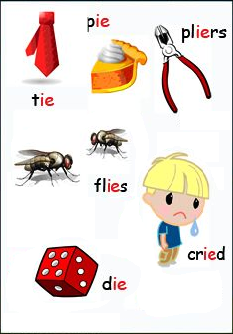 Listen, say, and match
استمع ، اقراء ، ثم وصل
4
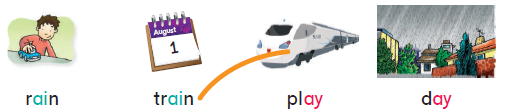 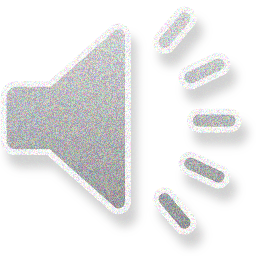 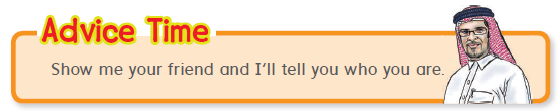 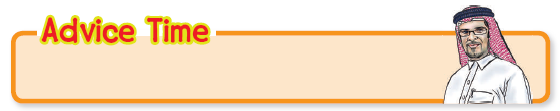 عن المرء لا تسأل وسل عن قرينه ... فكل قرين بالمقارن يقتدي
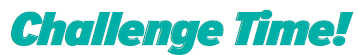 وقت التحدي
5
Listen and circle the answer. Can you ask and answer with a partner ?
استمع ثم ضع دائرة على الإجابة الصحيحة . بعد ذلك قم بالسؤال والاجابة مع زميلك
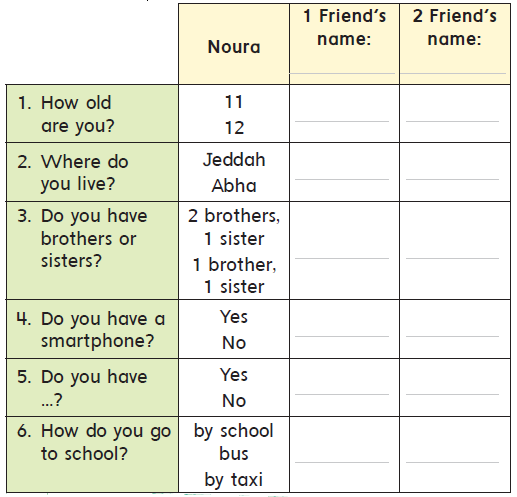 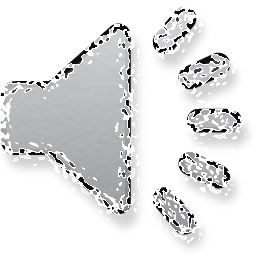 computer
Goal Check 
التحقق من الهدف
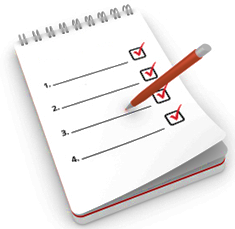 الهدف
أن يقرأ الطالب ويكتب الكلمات التي تحتوي على ee – ea – ie – i_e – ai – ay 
أن يستمع الطالب ويختار الإجابة الصحيحة ثم يسأل زميله
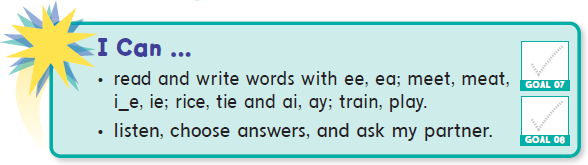 Have a nice day 

See you next class
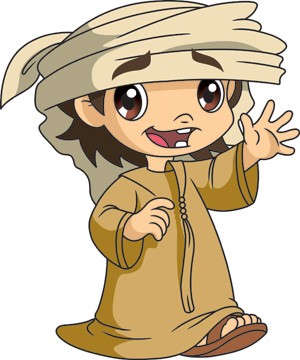